Norsk Fosterhjemsforening May 31st 2013
Psychologist Heidi JacobsenNational Competence Network for infants and small children’s mental healthRBUP East and South
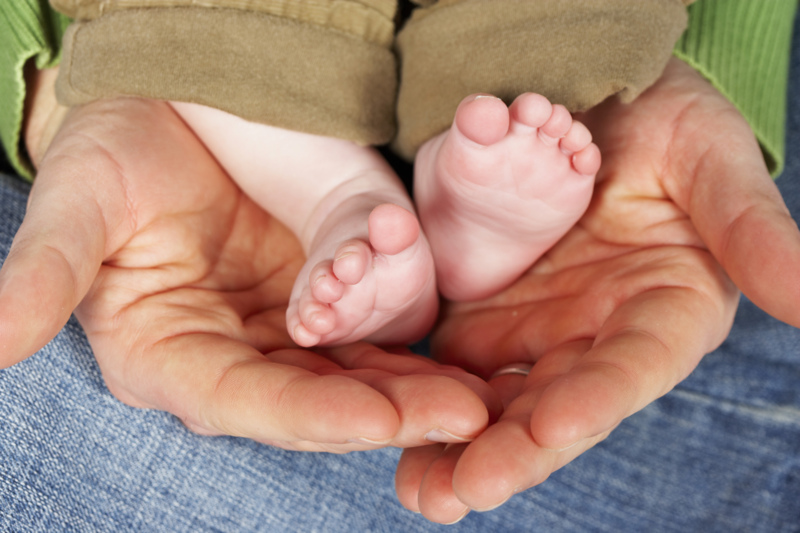 Heidi Jacobsen
National Competence Network for infants and small children's mental health.RBUP East and South
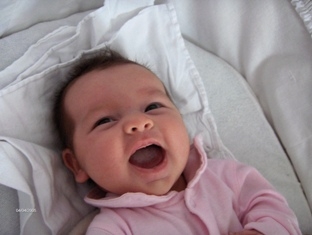 Main Objectives:
Strengthening of measures which promote infant and small children's mental health

Be bridge between the practice field, teaching and research, between primary and secondary care in the field of exposed infants and toddlers.

Contribute to the developing, assessing and ensuring the quality of systematic measures in both primary and secondary care and intersectoral collaboration models
The performance target is that more infants and toddlers and their families receive personalized and effective help at the earliest possible stage
Heidi Jacobsen
Research Project: Development and attachment in the group of foster children aged 2-3 years
60 foster children
42 children of comparison 
A national, longitudinal study and development and attachment in young foster children
Two follow up stages - two and three years
Heidi Jacobsen
2 years
3 years
SSP
Mullen Scales
ITSEA
Three Boxes
AAI
PSI
TIMB
CES-D
CCT
PAD
SSP
Mullen Scales
ITSEA
Three Boxes
AAI
PSI
TIMB
CES-D
CCT
PAD
Heidi Jacobsen
Development and attachment - foster children aged 2-3 years
Jacobsen, H., Ivarsson, T., Wentzel-Larsen, T., Smith, L., & Moe, V. (Under review). Attachment security in young foster children: Continuity from 2 to 3 years of age. Attachment & Human Development.
Jacobsen, H., Ivarsson, T., Wentzel-Larsen, T., Smith, L., & Moe, V. (Under review). Foster Parents’ State of Mind and Foster Children’s Attachment Patterns: A Comparison at 2 and 3 Years of Age. Developmental Psychology. 
Jacobsen, H., Moe, V., Ivarsson, T., Wentzel-Larsen, T., & Smith, L. (2013). Cognitive Development and Social-Emotional Functioning in Young Foster Children: A Follow-up Study from 2 to 3 Years of Age. Child Psychiatry Hum Dev.
Heidi Jacobsen
Health promoting development – Foster children
Stable affiliation to a "nourishing" attachment figure at infancy
The quality of the attachment is particularly important forfoster children
An attachment diary is a means to follow 			the affiliation over a longer period 			of time.
From the first time of placement of 				the child
Exciting for foster parents to follow thedevelopment of affiliation with 			foster the foster child
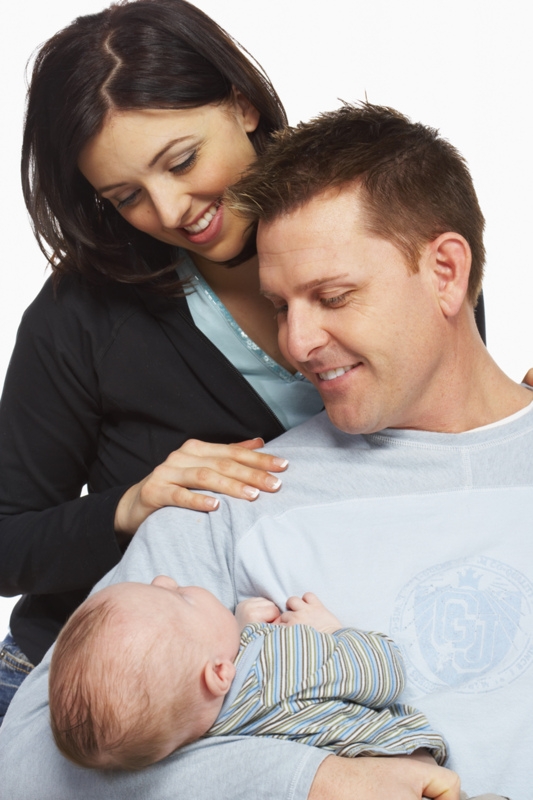 Heidi Jacobsen
Attachment Patterns
Confident/safe children - experience the mother as available - seeking mother for comfort and are easily comforted (62%)

Elusive children - did not experience the mother as available -  does not seek mother for comfort - withdrawn (15%)
Ambivalent children - experience the mother as both available and unavailable -  wants the comfort of the mother – simultaneously the child will show anger and are difficult to console (9%)
Disorganized children - lack strategy to cope with stress - the caregiver is the one who will comfort - but is also the one that is threatening (15% - up to 90%)(Van IJzeendorn et al., 1999; Cicchetti et al., 2006)
Heidi Jacobsen
Foster children
Ca. 50%  - safe/confident (children up to 8 years)
20-36%  Disorganized
(Cohen & Farnia, 2011; Ponciano 2010; Smyke et al., 2010; Stovall-McClolugh & Dozier, 2004; van London et al., 2007)
Heidi Jacobsen
Disorganized pattern
Contradictory behaviour pattern
The absence of appropriate and targeted behaviour, interrupted movements and expressions - strong stress combined with moving from, rather than mother / father
Stereotypes, asymmetrical movements, poorly timed movements, "abnormal" postures such as tripping for no reason
Fast Frozen position "underwater" movements
Walking around without reason, confused expression, numerous and rapid changes in affective expression (Prior & Glaser, 2006)
Heidi Jacobsen
Foster parents' own attachment safety
Ability to self-reflection
Ability to collaborate
Ability to understand the cues / miscues
Ability to see through miscues
Not only act "in kind"
Heidi Jacobsen
Adult Attachment Interview(George, Kaplan & Main, 1985)
Interview about the adults attachment history
Particular focus on how the story is told
Autonomous: Value the association and has a continuous history
Repellent: Missing context, adoration, derogatory
In depend: Still involved in a confrontational way, involved anger
Undecided: Breakdown related story, especially the discussion of trauma and loss
Predicted best child attachment patterns at 12 months of age (Lyons-Ruth et al., 1999)
Heidi Jacobsen
Occurrence
Normal selection mothers: 58% autonomous mothers, 19% unredeemed (van IJzendoorn et al., 1995)
75% match with the children (van IJzendoorn & Baker Mans-Kranenburg, 1996)
Foster and adoptive selection:36% - 70% (Pace et al., 2012; M. Steele et al., 2003; Coming et al., 2010; M. Steele et al., 1999; Dozier et al., 2001)
Only one study looked at the match between foster children and foster parents:72% (Dozier et al., 2001)
Heidi Jacobsen
I need you to..
Take care of me
Be good to me
Help me
Show joy when we are together
SAFE
BASE
Support my exploration
SAFE
      HAVEN
I need you to…
Be there for me when I seek you
The safety circle
Focus on the child's needs
Protect me
Comfort me
Show kindness for me
Organize my feelings
© 2000 Cooper, Hoffman, Marvin & Powell
Heidi Jacobsen
SAFE
BASE
SAFE
      HAVEN
The circle of unsafety
I need you, but you are so scary or frightened so I have nobody I can lean on and I dont know what I should do…
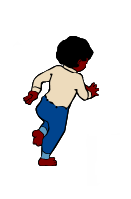 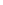 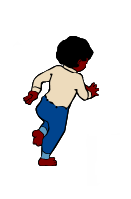 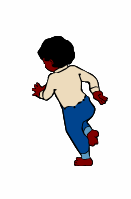 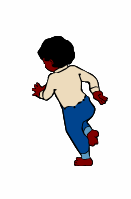 Disorganized attachment represents the terrible paradox when the parent is the source of the child's fears and safe haven at the same time. This paradox makes the child chronically afraid and in danger of losing emotional and behavioural control, and reduces confidence that the parent is a capacity.
© 2000 Cooper, Hoffman, Marvin & Powell
Heidi Jacobsen
Methods
Parents affiliation diary

This is My Baby Interview

Attachment and Biobehavioral Catch-Up (ABC)
Heidi Jacobsen
Parents attachments diary (rev.)(Dozier, 2005)
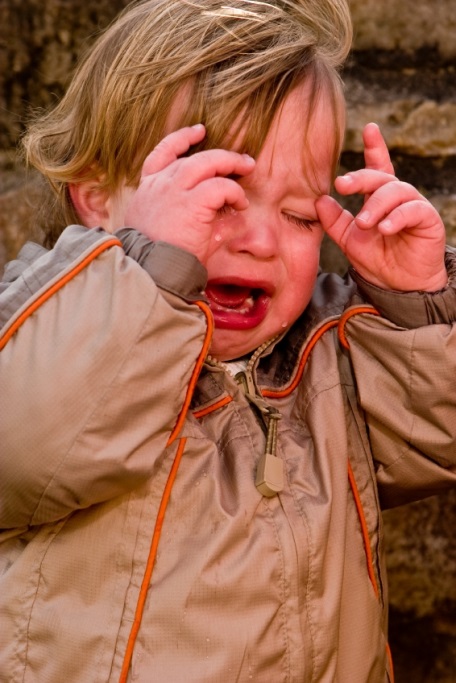 Structured diary
Three episodes:- The child hurts himself- The child was frightened- The child was separated
Important: Describe the episode  with 3 sentences- Bring up what happened before / during and after- Verify what the parent has checked

Consistent check questions that are to be graded as behaviour occurred
The children can be classified as safe / avoidant / ambivalent
Heidi Jacobsen
Use of the diary
A tool to help understanding -  by following the foster child over time
Aid to convey knowledge to the foster parents
Aid in conversation with foster parents
Understanding together
Foster parents 'experts' on their own foster children
Contribute to empowerment
Foster parents may feel important
Heidi Jacobsen
Episode 1 "The child hurts himself"
1 Think of a time during the day when the child hurt himself and answer the following: (this applies to everything, like falling, rubbing his knee, bumping into something, etc.)
Describe this situation in two or three sentences (be sure to include how you responded to the child's behaviour):A. What did your child do in order for you to know that it had hurt himself? Enumerate the child's reactions in the order they appeared. You put just a number if the behaviour was present___ Looked at me for reassurance___ Went for itself___ Pretended that nothing was wrong___ Was angry / frustrated (for example stamped with the feet, kicked with feet)___ Shouted at me___ Looked briefly at me, then looked away and continued with their___ Stated that he / she wanted to be taken up or held, reached out to me___ crying___ Did not state that he / she wanted or needed me___ Cried and was where he / she was, turned not to me___ Whined or cried a little and went on her, did not look at me___ Tried to be physically close to me (but really contact did not take place)___ annet_____________________________________________________________
Heidi Jacobsen
Hurt himself continous.
B. After you have responded to your child, what did the child do afterwards? Enumerate the child's reactions in the order they appeared. You put just a number if the behaviour was present___ Was quickly reassured or comforted___ Pushed me away in anger or frustration___ Continued to play, took no notice of me___ Stomped or kicked with feet___ Struck or kicked at me___ Continued to be upset, it was difficult to calm___ Turned away in anger or frustration___ Did not state that he / she needed my help___ Ignored me___ Behaved quiet or reserved___ Turned away when he / she was lifted or came into contact with me___ Sank into me or holding on to me until he / she calmed___ Let it not be easy for me to keep him / her, but continued to be troubled (eg. Leaned back, put his arm between us)___ Held on to me and went after me if I tried to put him / her down or go away___ Turned away, walked or crawled away from me as if nothing was wrong___ others_____________________________________________________
Heidi Jacobsen
Studie 2 (Stovall-McClough & Dozier, 2004)
Children who moved into foster care before 12 months of age showed a greater degree of uniformity related affiliation behaviours than children who moved at a later age.
They showed a greater degree of safe attachment behaviour and less evasive behaviour
Foster children who were placed before 12 months of age could within 14 days after placement show a uniform type of attachment behaviour
Heidi Jacobsen
Development of attachment behaviour over time
Age at placement or foster parents' own attachment security predicted no change over time
It did, however, the number of risk factors - multiple risk factors were reported to show decreasing levels of secure attachment behaviour
The early attachment behaviour was the most important predictor of attachment pattern over time(Stovall-McClough & Dozier, 2004)
Heidi Jacobsen
Conclusion
It is essential to begin with guidance early
Can clarify to the foster parents how the child shows attachment behaviours and how the foster parents meet child
"In-kind?“
The diary can be a useful instrument for guidance
Can be used as a supplement to ex. COS
Clinical use?
Heidi Jacobsen
TIMB
Semi-Structured Interview
Children aged?
Approx. 5-15 minutes duration
As a conversation
5-point scale
Acceptance - Psychological investment - Influence
Heidi Jacobsen
TIMB - intervju
I want you to start with a description of (child's name). How is his / her personality?
Do you ever wish that you could be a parent for (child’s name) forever?
How much would you miss (child's name) if he / she had to move?
How do you think your relationship to (child's name) affects him / her right now?

How do you think your relationship to (child's name) will affect him / her in the long term?
What wishes do you have for (child's name) right now?
What wishes do you have for (child's name) in the future?
Heidi Jacobsen
Research(Dozier & Lindheim, 2006)
Foster Parents' emotional investment (EI) (commitment) to their foster child
- 84 children aged 5 months - 5 years
Results:
Foster parents who had been responsible for several foster children showed a less degree of EI than foster parents who had been responsible for fewer children
Correlation with age at placement
EI predicted stability of the placement
Important to have a welfare system that promotes caregivers emotional investment in the child
Heidi Jacobsen
Stability over time
All in all, caregivers reported behaviours were associated with the caregivers "commitment" at time 1. but not stage 2
"Commitment" and reported behaviour was stable over time (.61 and .60)
Lower reported problembehaviour (externalization), higher level of "commitment“
Why not stage 2?
The analysis does not explain the direction
Heidi Jacobsen
Attachment Behavior Catch-UpMary Dozier
Home-based intervention for children of Age 0 - 20 months
10 home visits
1 Provide "nourishing care“
2 Provide "nourishing care": what with the child makes it difficult?
3 Following the child's initiative in play
4 Helping your child to take initiative
5 Listening to the child's signals
6 intimidating behaviour
7 Contribute nourishing care: Recognizing voices from the past
8 Contribute nourishing care: Although you hear voices from the past
9 The importance of touch
10th The little child's emotions
Heidi Jacobsen
The focus of the attachment intervention
Attachment Biobehavioral Catch-Up (Dozier et al.)
Nourishing "(loving) care (nurturance)
Following the child's initiative
Overriding own conditions
Not threatening behaviour
Heidi Jacobsen
Research on ABC
60 foster children and 104 control children
Two experimental groups- ABC- Training program on child developmentresults:- Foster children with the ABC intervention had lower cortisol levels than children whose foster parents received a training program- Foster children with the ABC had a cortisol level approximately equal to the children in the control group
Heidi Jacobsen
It helps with early efforts to foster children / parents
10 home visits - Attachment Biobehavioral Catch-up (ABC)
Range: 60 + 104 children
Age 3.6 - 39.4 months
Measured daily excretion of the stress hormone
Foster children in the ABC group normalized levels of stress hormones
Fewer behavioural problems in older foster children vs. Younger in ABC group
preliminary resultsDozier et al. (2006)
Heidi Jacobsen
Thank you!
Heidi Jacobsen